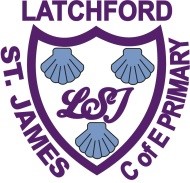 PARENT PRESENTATION 
WELCOME TO YEAR 2
WELCOME TO YEAR 2
Teachers
Miss Lea
Miss Newton   
Support
Miss Fives  
 PPA/Leadership: 
Monday morning & Tuesday: Miss Lea
Wednesday, Thursday & Friday: Miss Newton
Monday afternoon covered by: Miss Fives/Mrs Jevans
Year 2 have P.E on a Tuesday and Thursday this term so please ensure your child has their full P.E kit on these days.
EXPECTATIONS
Classroom doors open at 8.50am
Pick up time is from the classroom door at 3.20pm
Children should all wear full school uniform, no trainers as school shoes and ensure that they bring their school bag and reading diaries everyday. 
All children need to have a water bottle in school every day.
As the majority of PE sessions will be outdoors, children will need Navy or black tracksuit bottoms and a jumper as well as their purple or black PE shorts.
Sign up to Class Dojo for updates and to message us.
CLASS RULES, REWARDS AND BEHAVIOUR POLICY
School/class rules and behaviours agreed with the children on the first day
Dojo – weekly rewards given
Certificates available – Always club & Learner of the Week (parents can attend – check your emails on Thursday evening)
Behaviour system follows a 4 step process – Latchford Ladder
Positive attitude in classrooms and around school
[Speaker Notes: Explain reward system:
Last day of HT2, HT4, HT6 children in the winning houses will have a reward party on the last day of term.
Merits, sports competitions and reading challenges will add to the totals.

Sanctions:
S1 - Name written on the board with 5 marks next to it. 5 minutes of break are gone. These marks can be earned back. 
S2 - You will be sent to the parallel class for 10 minutes. For example 4C will go to 4G. Break time is lost. 
S3 - You will be sent to another class for 1 hour.  Break time is missed and your parents will be spoken to. 
S4 - You will be  excluded for 3 hours. Mrs. Mather will be informed. Parents will be spoken to and your behaviour will be closely monitored.]
ROUTINES
Playtime in the morning is at 10.30am 
Lunch time for Y2 will be from 12 to 1pm
Please ensure you inform the class teacher/ office if your child is being collected by someone else. We are unable to release your child to another adult without this communication. 
The children need a water bottle, lunch, reading book every day. Children who are in Y2 and bringing a packed lunch, must put their packed lunch on the trolley when they come in. Children can also bring in snack for breaktime or order school snack.
Prescribed medicines to be taken to the office.
If your child is ill, you must communicate this to the school office – you can leave a voicemail message. 01925634967
READING BOOKS/ONLINE BOOKS
Children have the opportunity to read every day in school.
They should all have a reading book which they bring in each day and take home each evening (this will be kept with their belongings at all times and not shared with others)
All children are expected to read for 20 minutes at home, at least 3 times per week– shared and/or independently.
Children have reading time built into the school day as well. We have some shared spaces around school and in the classroom where children can read.
Children have been assessed to make sure they have the most appropriate book band. We have class libraries and shared Key stage library spaces.
READING BOOKS/ONLINE BOOKS
In Year 2 children will have a mixture of reading books and Big Cat reading depending on where your child is currently working at with their phonics learning. 
If your child is going to be reading Big Cat Books and have a family read as they were in Year 1, I will send a dojo message to you explaining this. 
If you do not get a message today about Big Cat, then your child will be reading coloured book band books at home.
THE IMPORTANCE OF READING
Results from the world’s largest study of school-aged reading habits showed that children who make more than expected progress in reading, meeting and/or exceeding their age expectation, read for an extra 6 minutes per day, compared to their peers. An extra 6 minutes per day equates to 2190 extra minutes per year = an extra 36.5 hours per year. That’s 255.5 hours in total throughout primary school
Studies suggest that from age 6, children no longer gain new vocabulary from adults, but rather from the vocabulary they are exposed to
Children who read books often gain higher results in maths, vocabulary and spelling
Studies have found that reading for pleasure enhances empathy, understanding of the self, and the ability to understand one's own and others' identities
Studies have shown that those who read for pleasure have higher levels of self-esteem and a greater ability to cope with difficult situations 
Children who enjoy reading are three times more likely to have good mental wellbeing than children who don’t enjoy it
FOSTERING A PLEASURE FOR READING – IT ALL ADDS UP!
If you read a new book every week…
By the time a child finishes primary school aged 11
By the time a child reaches the end of Year 2, aged 7
By the time a child starts school aged 4
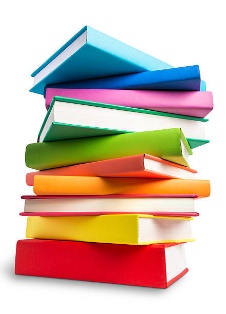 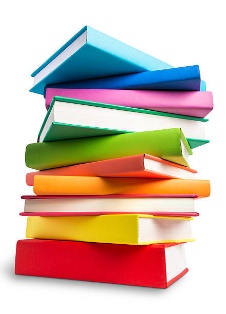 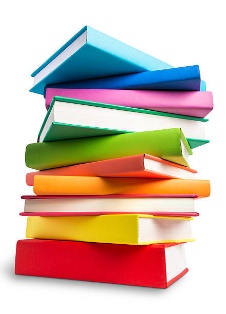 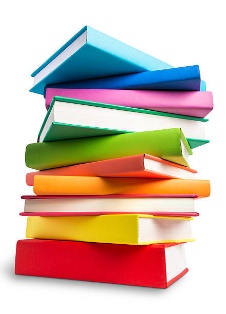 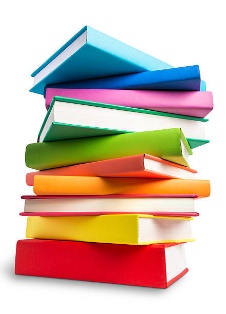 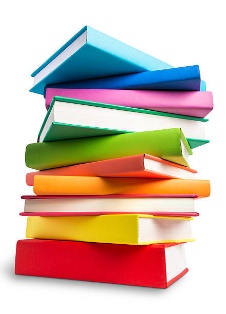 they will have read 572 books
they will have read 208 books
they will have read 364 books
CURRICULUM
SRE: This will be covered in HT6 and will cover the expectations from this year and the missed learning from before summer. 

Trips: Planned Trips are as follows:
			Autumn 1 – Great Fire of London experience day in school
			Autumn 2 – Christmas Decoration Afternoon with 						Parents (dates TBC)
			Spring 1 – Foxhowl
			Spring 2 – Easter Craft Afternoon with Parent (dates TBC)
			Summer 1 – Beeston Castle
			Summer 2 – Victoria Park for a picnic and games

PE: Tuesday (indoor) & Thursday (indoor)
[Speaker Notes: Include any residential visits that children will be going on throughout the year.]
STATUTORY ASSESSMENTS
None for Year 2.
All children will be required to know their 2, 5 and 10 times tables by the end of Year 2.
[Speaker Notes: KS2 SATs

Y4 times table check]
ANY QUESTIONS
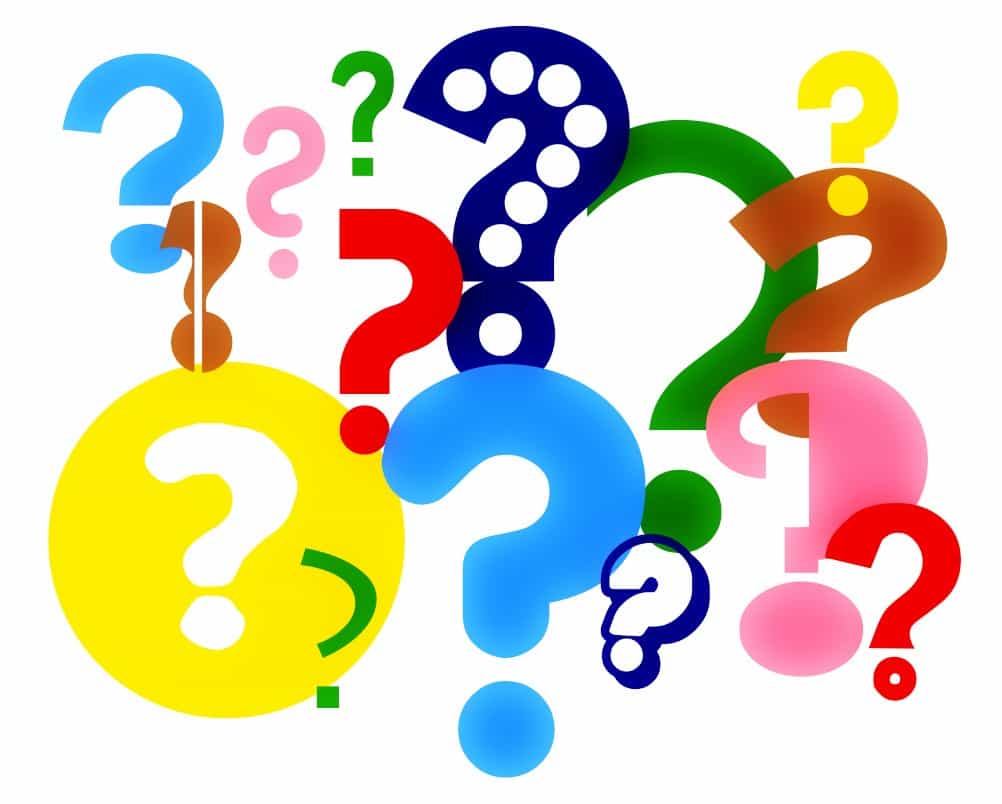